L’évaluation positive en maternelle
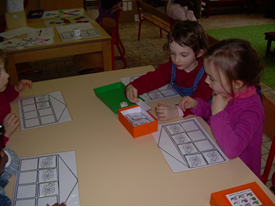 Le prescrit
Document Eduscol :  assurer la continuité pédagogique avec la scolarité obligatoire
Loi d’orientation et de refondation de l’école
( du 8 juillet 2013) : place fondamentale de l’école maternelle comme 1ère étape pour garantir la réussite de tous les élèves au  sein d’une école juste pour tous et exigeante pour chacun.
Un carnet de suivi
Modalités définies en conseil de cycle 
 Mots clés :  observation
                       cheminement de l’enfant et 
                       progrès par rapport à lui-même
Les PE rendent explicites démarches, attendus et modalités d’évaluation.
Rendre compte  des progrès des élèves
          - renseigné régulièrement
          - rendre compte des progrès
         - tenue du carnet de suivi obligatoire
         - format libre
Suivre les progrès
       -   relever au fil des jours des faits notables
            (progrès, stagnations, régressions)
       -  collecte de témoignages  ( photos, dessins, 
           écrits, enregistrements)  
   Communication : a minima 2 fois par an
La synthèse des acquis en fin de GS
Renseignée par les enseignants de cycle 1  réuni en conseil de cycle.
Transmise à l’école élémentaire
Document national (pas modifiable)
Elle mentionne ce que l’enfant sait faire et indique ses besoins à prendre en compte.( suite scolarité)
  En situation ordinaire de classe tout au long du cycle ( pas d’évaluation spécifique  de fin de GS)
Document Eduscol : de l’observation instrumentée au carnet de suivi
                                OBSERVER  POUR  EVALUER 
 L’évaluation positive est une évaluation bienveillante : souligne les petites réussites, progrès, essais qui participent à la motivation de l’élève.
 Pas de comparaison des performances entre élèves
 Le situer dans un parcours d’apprentissage
Mots clés :  
-  Observation directe : indices, informations
-  Certains enfants auront besoin de temps
Pour certains apprentissages : situation spécifique  aménagée pour observation ciblée en activité
 Objectiver les progrès réalisés : cf  ressources indicateurs, critères, indicateurs de progrès (Eduscol)
S’interroger sur les stagnations
D’où dans Eduscol, dans les ressources, des points de vigilance clairs : «  l’enseignant observe que l’enfant commence à réussir ou réussit régulièrement… » 
Les PE relèvent les faits notables, « des marqueurs  d’une évolution significative. » sur des outils personnels ( ex :grilles d’observation)
Les indicateurs de  progrès =  des balises . 
     Ils ne sont pas rangés par années, pas 
     hiérarchisés
CONSTRUIRE LE CARNET DE SUIVI DES APPRENTISSAGES
Les PE sélectionnent des témoignages et réussites.
Cheminement de l’enfant et progrès
Associer l’enfant   chaque fois que  c’est possible  : identification et compréhension de ses progrès
Complété d’un écrit synthétique régulier le l’enseignant rendant compte des progrès dans les différents domaines en prenant appui sur les observables proposés.
Le référentiel REP
Lire, écrire, parler et enseigner plus 
    explicitement les compétences. 
  - Les objectifs de travail sont systématiquement explicités avec eux.
 - L’enseignement est progressif, continu; la vérification de la compréhension régulière.
2) Ecole bienveillante
  - L’erreur est considérée comme une étape de l’apprentissage.
- L’évaluation des élèves, conduite avec bienveillance, repose sur des objectifs exigeants, des modes d’évaluation valorisant l’investissement, le travail et les progrès des élèves.
3) Une école qui coopère utilement avec les parents pour la réussite scolaire.
Les parents sont invités régulièrement pour prendre connaissance du travail de leurs enfants.
Des rencontres individuelles avec les familles sont prévues.